مشروع
 تمكين الشباب من خلال المقاولات في المغرب 
EYEM 
مرحلة ما بعد التأسيس
Post-Creation
التدبير المالي
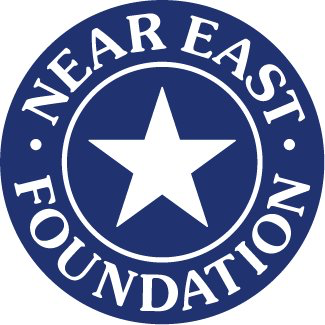 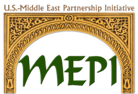 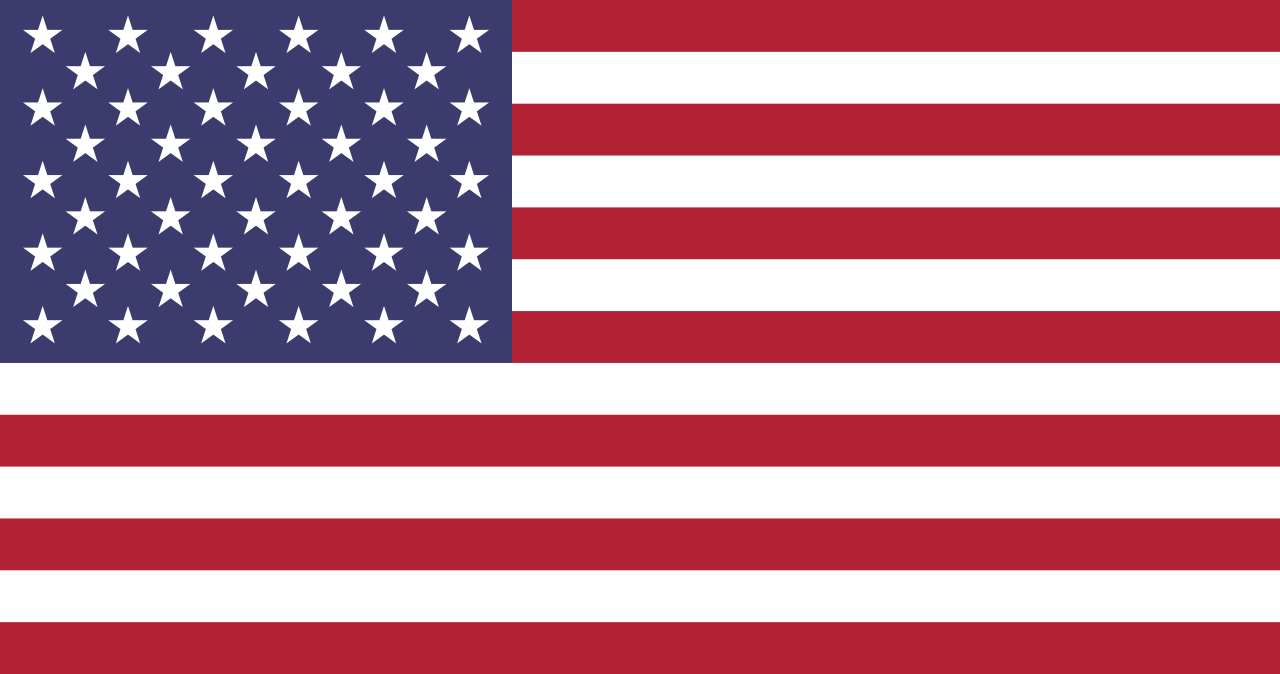 أهداف الدورة
التمكن من أسس التدبير المالي

فهم العلاقة بين المقاول والمال

 تحديد الميزانية الدورية و التدفقات المتوقعة

التمكن من أسس احتساب ربحية المقاولة
المحاور الأساسية
التدبير المالي الجيد؟

دفتر الصندوق
 
التدفقات النقدية

حساب النتيجة
التدبير المالي الجيد يساعد على:
احتساب تكلفة المنتوج أو الخدمة
تحديد الثمن المناسب 
احتساب المردودية
التأكد من ربحية المقاولة
تمويل توسع المقاولة
تشمل الإدارة المالية
تحقيق أهداف المقاولة
التدبير المالي الجيد يلتزم و جود:
سجلات مالية صحيحة
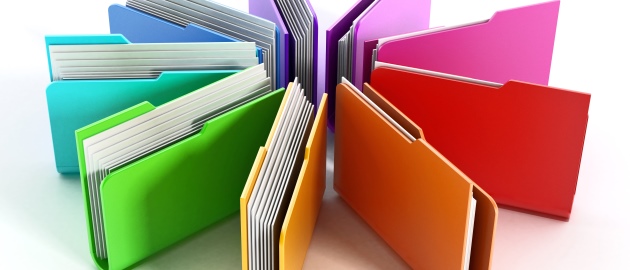 السجلات المالية الصحيحة تسمح لنا أن نعرف:
الأرباح التي تحققها المقاولة
قيمة المقاولة
الديون المستحقة للشركاء 
مبلغ الضرائب
الديون المستحقة للمقاولة
دفتر الصندوق
مثال
قبل الشروع فى الاحتفاظ  بالسجلات و تسجيل كل العمليات بالترتيب:
ينبغى عليك معرفة كم يوجد في الصندوق

إن كان فارغا ينبغي وضع 0
Check Exercise 1
فوائد دفتر الصندوق
القدرة على معرفة كم تلقيتم من الأموال و كم أنفقتم.
معرفة متى تربحون و متى تخسرون.
التمكن من اتخاذ القرارات المناسبة في ما يلزم الشراء والبيع.
التخطيط المالي الحسن.
سجل التدفقات النقدية (Cash-flow)
سجل التدفقات النقدية هو سجل شهرى يمكن من تتبع كل الاموال التى تدخل إلى الشركة و الاموال التى تخرج منها. 

هذا التقرير المالى يقارن على مدى فترة من الزمن رقم المعاملات و تكاليف تشغيل المقاولة.

نفس النموذح يمكن استغلاله لتهييئ ميزانية الشركة
Check Exercise 2
تمرين
إذا كان الرصيد النقدى فى نهاية الفترة الزمنية ايجابي. فكيف يمكن استخدام هذا الفائض؟

إذا كان الرصيد النقدى فى نهاية الفترة الزمنية سلبي. فكيف يمكن حل مشكلة هذا العجز؟
حلول 1
إذا كان الرصيد النقدى فى نهاية الفترة الزمنية ايجابي. فكيف يمكن استخدام هذا الفائض؟؟

اعتباره كأجر للمقاول إذا لم يكن قد خصص له أجر
الاستثمار فى مشاريع جديدة 
الادخار
تغطية التدفقات النقدية المقبلة السلبية
سداد الديون
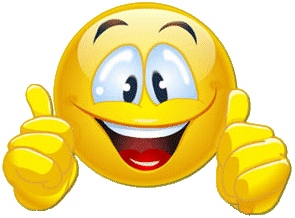 حلول 2
إذا كان الرصيد النقدى فى نهاية الفترة الزمنية سلبي. فكيف يمكن حل مشكلة هذا العجز؟

تغيير تسيير الشركة 
الاستمرار في تشغيل المقاولة بنفس الطريقة
ضخ الاموال اللازمة قبل أن تصبح تدفقات الشركة ايجابية
تحديد مصادر التمويل المتاحة
[Speaker Notes: Cet exercice est un piège pour motiver leur attention. Il consiste à leur dire que les flux du cash flow, traçant l’entrée et la sortie de l’argent, ne peut pas être négatif. Mais ce même document peut être utilisé pour faire des projections financières afin de connaitre si on sera excédentaire ou déficitaire pendant les mois prochains et jouer la carte de la proactivité.]
احتساب النتيجة
احتساب النتيجة هو وثيقة تلخص مداخيل و مصاريف  الشركة خلال فترة معينة من أجل احتساب ربحها او خسارتها.
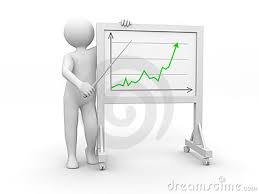 احتساب النتيجة
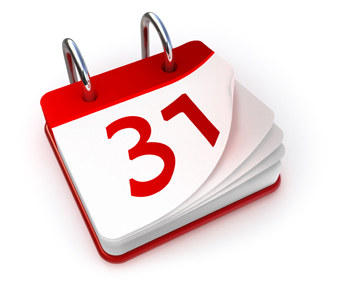 يجب ان يتم اعداد هذه الوثيقة مرة واحدة اسبوعيا او شهريا فى البداية. وبعد ذلك يمكن ان يتم اعدادها كل ثلاث أشهر, ست أشهر أو كل سنة.
Check Exercise 3 & 4
مشروع
 تمكين الشباب من خلال المقاولات في المغرب 
EYEM 
مرحلة ما بعد التأسيس
Post-Creation
التدبير التجاري
أهداف الدورة
تقنيات تدبير المنتج 
تقنيات تدبير المبيعات 
 تقنيات تدبير الزبون 
تقنيات التدبير الإداري
قبل كل شيء خصني نعرف
ما هي مراحل البيع؟
شنو خاصني نعرف باش  نبيع؟
الحصة الأولى
تدبير المنتج
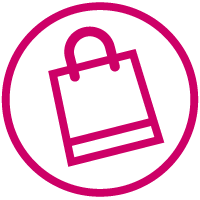 البطاقة التقنية للمنتج
العرض التجاري 
حجج البيع
ما هو المنتج؟
المنتج هو عبارة عن مجموعة من العناصر والخصائص الملموسة وغير الملموسة ، بما في ذلك لون السلعة وسعرها وغلافها وعلامتها ، وشهرة تاجر التجزئة الذي يبيعها والخدمات التي تؤدى معها سواء من المنتج أو من تاجر التجزئة، والتي تتظافر جميعا بغرض العمل على مقابلة مطالب وحاجات المشترين.
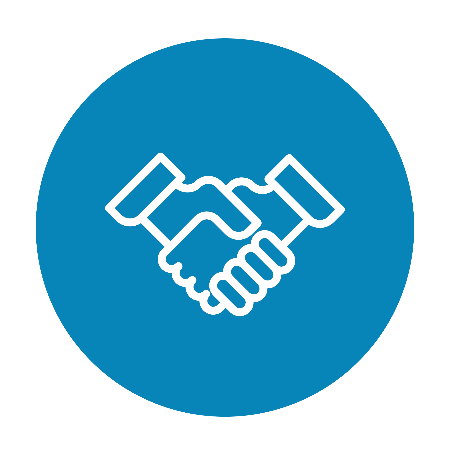 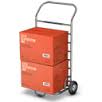 مكونات المنتج؟
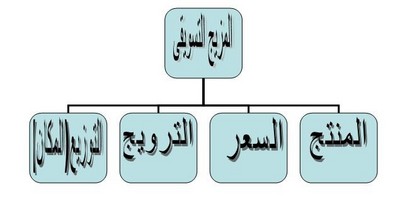 أنواع  المنتج؟
كيفاش نصاوب المنتج؟
Check Exercise 5
شجرة تحليل المشاكل
القمة
الاثار
مشكل رئيسي
الجذع
الجذور
أسباب
شجرة المشاكل
24
مكونات المنتج
Check Exercise 6
كيفاش نعرف بالمنتج؟
ما هو الكتيب التجاري؟ الكاتالوج
الكتيب التجاري هو أداة تسويقية هامة لأية شركة، كبيرة أو صغيرة لإبراز و تقديم منتوج أو خدمة للزبائن ، و يعرف أيضا بنشاط الشركة والخدمات المتاحة للعملاء.
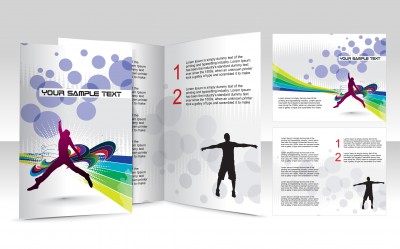 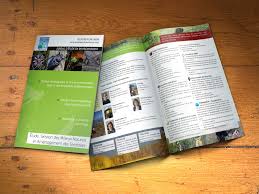 ما هي مكونات الكتيب التجاري؟ الكاتالوج
كيفاش نجح المنتوج ديالي؟
Check Exercise 7 & 8
الحصة الثانية
تدبير المبيعات
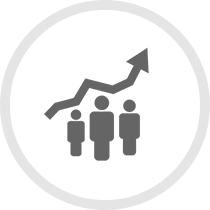 معرفة مهارات البائع 
 تحديد برنامج التنقيب 
تحديد طرق التنقيب 
تحديد برنامج التنقيب
كيفاش أكون بائعا مميزا؟
الزبون لا يرى تجهيزاتك ومنافعك أولا .... بل يراك أنت ، لذا حاول أن تُكون لنفسك شخصية فريدة عن الآخرين وحافظ على المكونات الشكلية لشخصيتك من خلال الأناقة فى الملبس وتعبيرات وجهك والثقة بالنفس ونظرات وحركات العين والحماس والصوت وتغيراته.
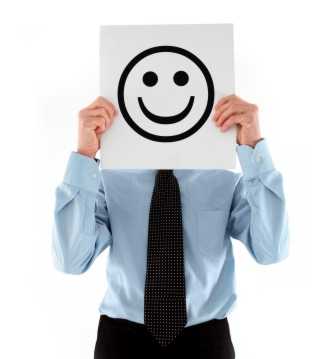 صفات البائع؟
1-ملبسك :
اجعل ملبسك بالشكل الذى يجب أن يراك العميل به.
2-هيئتك العامة :
اجعل طريقة جلوسك ، وقفتك ، حركتك بما يساعد فى اكتساب احترام الآخرين اجلس باستقامة ... وآثار الثقة تظهر فى مشيتك .
3- تعبيرات وجهك :
احتفظ بابتسامة ممتعة وسارة وكن متأكد أنها حقيقة فهناك فرق بين الابتسامة الحقيقية والابتسامة المصطنعة فالابتسامة المخلصة تأتى من خلالك والسرور يجعلك تحب الناس ويحبونك ويبعث فيك الحياة والنشاط.
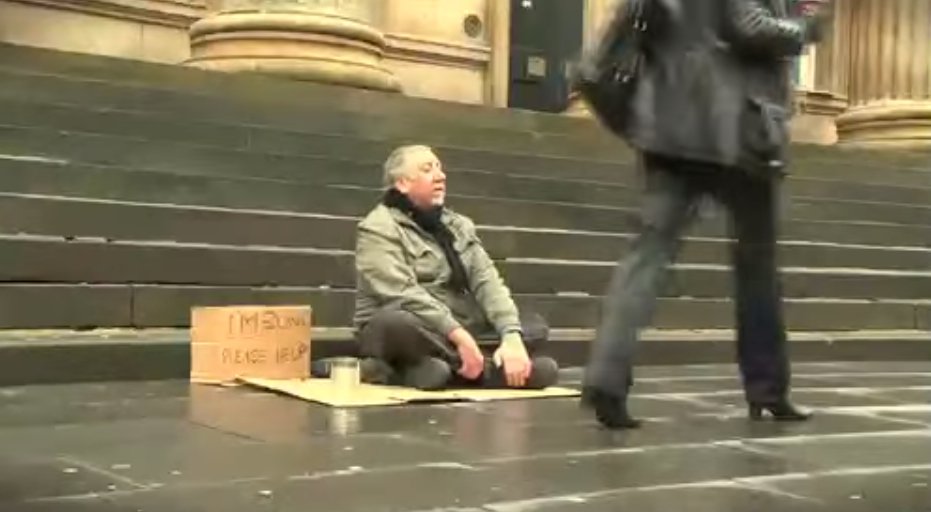 صفات البائع؟
4-الثقة فى نفسك :الثقة لا تساعدك فقط فى عمل الأفضل ولكنها تكون ذات تأثير متبادل فى نفسية العميل المرتقب فالناس يثقون فى أناس واثقين من أنفسهم ، لذا عليك التفكير دائماً وابدأ فى ماذا تكون ولا تفكر أبداً فى ماذا لا تكون .وحتى تحظى بثقة عملائك عليك أن تعرف الموضوع الذى سوف تتحدث فيه أربعون مرة قبل أن تُقدم على الحديث .
5-حركة بصرك :عندما تتحدث اهتم كثيراً بعينيك ولا تحتفظ بها بعيداً عما تخاطبه وعندما تكون مستمع انظر إلى فم العميل المرتقب واعمل إيماءة برأسك ببطء وعين قاصدة مستنتجة وعقل واعٍ ، ولا تحملق بعينيك للمشتري ، ولكن اعطه انتباه المتأمل واجعل ذلك واضحاً من نظرات عينيك .
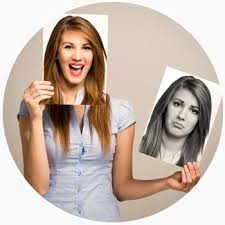 صفات البائع؟
6- كَوِّن إتجاهاً إيجابياً :البيع والشراء هما عملتين متكاملتين لتبادل الاهتمام فيجب عليك أن تهتم كبائع بالمشتري وتوليه كل العناية وتوفر له كل ما يرضيه حتى يتكون لديه انطباع أو اتجاه إيجابي ناحيتك والاتجاه عملية جوهرية فى مسألة البيع وهو الدافع الرئيسي لتعامل المشتري معك فإذا ما كَون المشتري اتجاه إيجابي ناحيتك فيظل ذو ولاء لك ولمنتجك
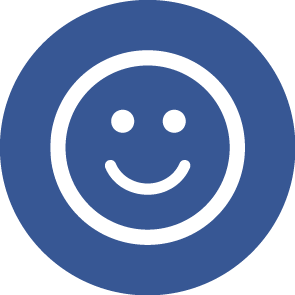 صفات البائع؟
7- كن متحمساً لقضيتك.تحدث عن شيء أكثر قرباً للثقة ، ذلك النوع الهادئ من الحماس والذى يُولد بالتالي الثقة , والرضا والقبول من قِبل المشتري فلو أنك تعرف الكثير عن منتجك أو خدمتك ولست متحمساً لكليهما أعتقد أنك كبائع سوف تنتهي ومن الأفضل أن تترك هذا المجال وتنسحب أو تنصرف إلى منتج جديد .
8- اطمأن .. تبيع . اطمئنانك وهدوئك بمثابة صورة مركبة تظهرك كشخص هادئ ومنتبه وتخلق التيار النفسي الخفي الذى ينعكس على اللغة التي تتحدث بها وتكشف درجة هدوئك واطمئنانك ويساعد ذلك بلا شك على إبعادك عن التشويش والضوضاء الذى يسبب الإزعاج للمشتري فَتعامل المشتري مع بائع ينقر على المكتب بيده شيء مزعج للغاية واطمئنانك وهدوئك عامل كبير التأثير على نفسية العميل إذ يجعله يشعر هو الآخر بالأمان والاطمئنان معك ومع منتجك .
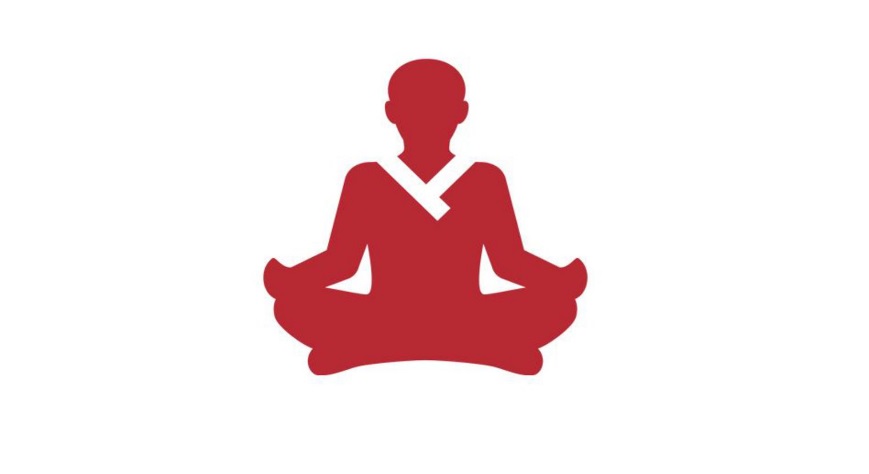 صفات البائع؟
9- صوتك :نبرات صوتك هى الموسيقى التى تصاحب ما تقوله فبينما تصل كلماتك إلى عقل المشتري ستميل عواطفه وتلك هى الغاية .... لذا كن متأكداً من رد الفعل العاطفي للعميل قبل أن تتحدث وتأكد من درجة الاستجابة لكلماتك وتفكيرك وتكلم ببطء ووضوح بين مستوى طبقة صوتك لتحاشي الصوت المُضجر الممل ..10- استخدام اسم المشتري :إذ أنك باستخدام اسم المشتري تُكون صداقة بينك وبينه حيث يشعر المشتري بسعادة أكثر حينما يسمعك وأنت تخاطبه باسمه ويشعر بتنظيم لذاته وذلك هو فن العلاقات الإنسانية
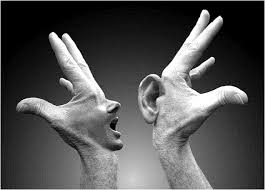 صفات البائع؟
11-  تذكر أنك تبيع بالتأثير ( عواطف ، مشاعر ، أحاسيس )لا تبع السلعة فقط ، و لكن باستمالة مشاعر وأحاسيس المشترين وعواطفهم تستطيع أن تكسب صداقتهم وأن تجعلهم يتقبلون سلعك أو خدماتك عن طيب خاطر .
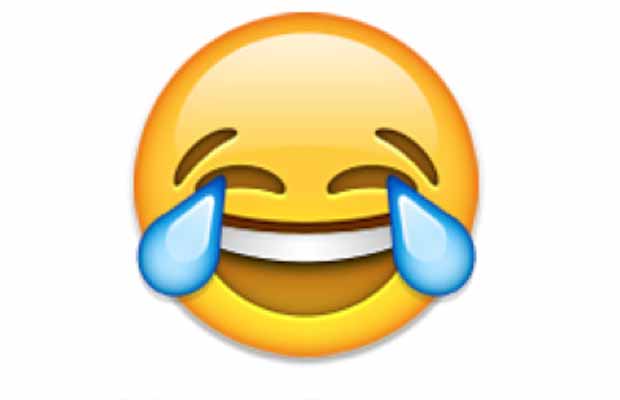 Check Exercise 9
نصيحة مهمة
باش ندخل السوق خصني
كيفاش نبدا البيع؟
كيفاش ندخل السوق ؟
شنو خصني نعرف على السوق ؟
فين هو السوق ديالي؟
Check Exercise 8
شنو خصني نعرف على الكليان؟
شنو خصني نعرف على الكليان؟
Check Exercise 7
كيفاش نوصل الكليان ديالي؟
كيفاش نبحث على الكليان ؟
Check Exercise 10
الحصة الثالثة
تدبير الزبون
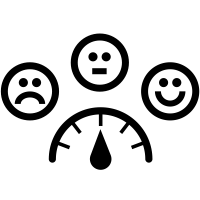 معرفة كيفية تنميط الزبائن 
تحديد الحاجيات  
الإلمام بتقنيات الإقناع
شكون أنواع الكليان ؟
كيفاش يسمعني الكليان؟
Check Exercise 12
كيفاش نحدد حاجيات الزبون؟
تقويم قول الطرف الآخر
تصنيف الحديث
تبخيس
تصنيف المتحدث
الأمان النفسي
المعايشة الصادقة
الــــتــجـــــــاوب
الـتــركــــــيـــــز
تقنيات الإنصات الفعال
تلخيص مشاعر المتحدث
كلمات معبرة يفهمها 
تلخيص محتوى الحديث بوضوح 
استخدام التعبيرات غير اللفظية 
الحياد في التعبير
عدم إضافة كلمات من عندك
حقيقة ما يعبر عنه المتحدث
مستويات الاستماع الفعال
عندما يتحدث الآخرون فإننا نستمع بأحد المستويات الخمسة للاستماع وهي كالآتي :
 التجاهل : عدم بذل أدنى مجهود للاستماع . 
 التظاهر بالاستماع : إعطاء الانطباع والمظهر بالاستماع . 
 الانتقائية:  الاستماع فقط لأجزاء الكلام والتي تهمني .
 التركيز والاهتمام: الاهتمام والتركيز فيما يقوله الطرف الآخر     				ومقارنته بالتجربة الذاتية
 الإنصات :التركيز والتجاوب بالقلب والعقل والمشاعر لفهم ما 			يقولها الطرف الآخر ومقاصده ومشاعره
لغة الزبون
هز الرأس لأعلى و لأسفل		 الموافقة 
حك الرقبة 				عدم الفهم
 اللعب بشعر الرأس			الملل
مد الكف للإمام   			العلاقة الجيدة
قبضة اليد  			القوة
اليدان متقاطعتان خلف الرأس  	عدم التصديق
الإصبع على الخد 			التفكير
لغة الزبون
هز الرجل				             التوتر
 اليدان على الخصرين		                    الغرور
 شد الأذن				             إخفاء الامر
الوقوف منتصبا		                                 النجاح 
رفع الحواجب قليلا		                                 ما رأيكم 
طرق الطاولة بالإصبع		                               الرغبة بالخروج
الحك المستمر			              الكذب
 اليد على الحنك			                التأمل
العبوس في الوجه                                             عدم الارتياح لما تقول
كيفاش نعرف شنو بغا الكليان؟
Check Exercise 13
الحصة الرابعة
التدبير الإداري
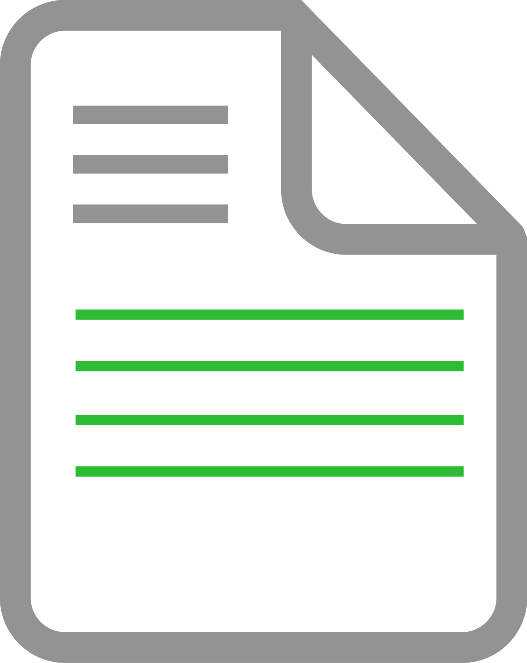 الإلمام بالعدة الإدارية 
معرفة مراحل ادارة البيع 
تطبيق سجل المبيعات
العدة الإدارية للمبيعات
طلب العرض Devis
وثيقة مكتوبة تقدم عرضا مفصلا عن خدمة أو منتوج بسعر التي تلزم بعدم تغيير طالما لم يعبر المشتري نيتها التخلي عن لشرائه.
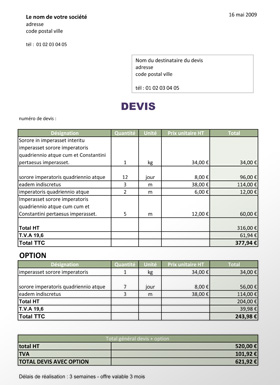 طلب الشراء Bon de commande
أمر شراء يصدره الزبون إلى المورد. يمكن أن ينتقل هذا النظام:
¬ شفهيا (تأكيد خطي مطلوب)
¬ عبر وثيقة رسمية
¬ عبر نموذج
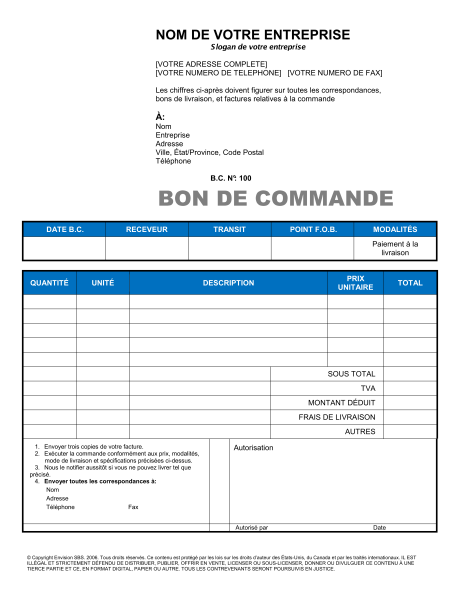 ورقة التسليم Bon de livraison
الغرض منها هو مراقبة البضائع الواردة ومقارنتها بما طلب. وتقدم من قبل المورد و يحتفظ بها الزبون.
الفاتورةFacture
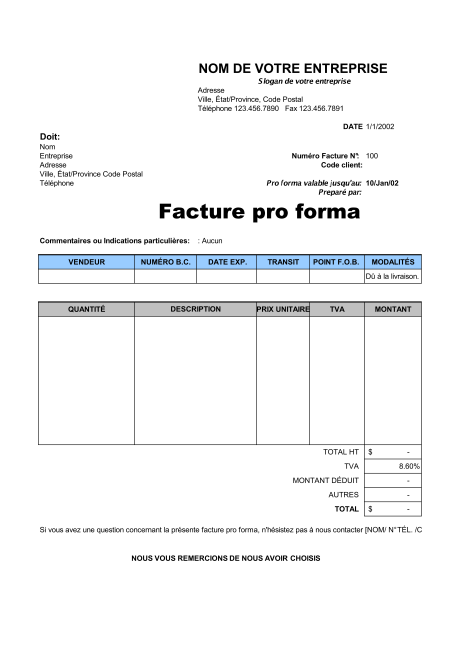 وثيقة رسمية تفصل البضائع المباعة وفق أحكام  وشروط الاتفاق بين البائع والمشتري. ومن المعترف به من قبل البائع، في نسختين على الأقل، واحدة بالنسبة للمشتري.
Check Exercise 9
مكونات سجل البيع